Муниципальное автономное дошкольное образовательное учреждение № 7
«Сказка»

  
Лунева Елена Дмитриевна

      Проект
«Дикие животные наших лесов»
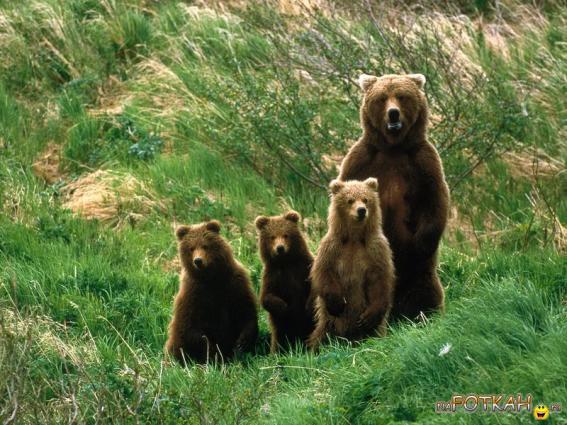 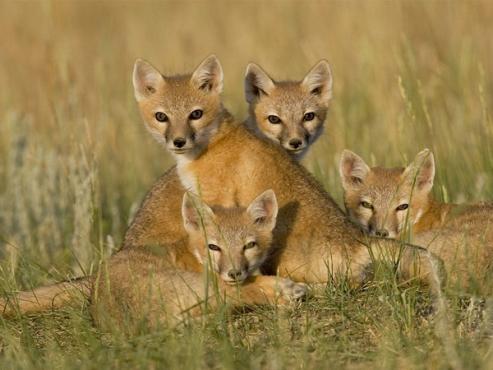 Актуальность:
Живая природа - это удивительный, сложный, многогранный мир. 
От людей во многом зависит многообразие и численность животного мира. Чтобы успешно решать эту проблему, человек должен иметь определённый запас естественно научных знаний. 
Первые элементарные представления об окружающем мире, в том числе и о животных организмах, человек получает уже в детстве.
Цель проекта:  Формировать представления детей о  животных наших лесов,  их детенышах, особенностях внешнего вида, повадках, среде  обитания.
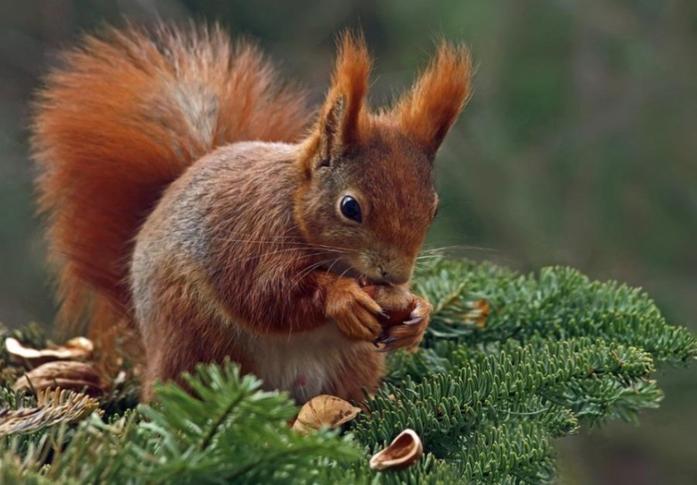 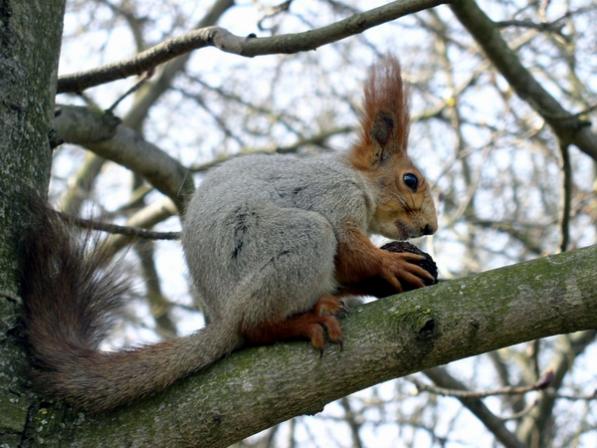 Задачи проекта:
  Обогащать представления детей о многообразии признаков  животных наших лесов.
  Развивать самостоятельность в процессе познавательно-исследовательской деятельности.
  Развивать осторожное и осмотрительное отношение  к потенциально опасным для  человека ситуациям в природе.
  Развивать связную речь через составление  описательного рассказа о животных и пересказа художественного текста.
  Воспитывать стремление сохранять и оберегать животный  мир наших лесов.
  Воспитывать культуру общения, слушая рассказы товарищей, не перебивая говорящего.
  Активизировать словарь  ребенка введением новых слов, понятий.
  Воспитывать уважение и любовь к животным леса.
Ожидаемые результаты: 

Разработка   сценариев совместной непосредственно образовательной деятельности с детьми. 
 Разработка комплексно-тематического  плана.  
Подбор произведений художественной литературы о  разных  животных,
Накопление наглядного, дидактического материала.
Пополнение атрибутами сюжетно-ролевых игр.
Расширение знаний и представлений детей о разных животных.
Воспитания  уважительного  отношения к  жизни диких животных.
Вовлечение родителей в образовательный процесс для реализации задач.
1 этап – подготовительный
  Подбор произведений художественной литературы о животных
  Подбор иллюстраций на тему «Дикие животные нашего леса».
  Создание предметно- развивающей среды для организации сюжетно-ролевых игр.
  Оформление родительского уголка: размещение статей, консультации, рекомендации по теме проекта
  Разработка  комплексно-тематического  плана на неделю
  Приобретение и изготовление дидактических игр.
Этапы реализации:
2 этап – основной 
  Просмотр видеофильма на тему: « Как животные готовятся к зиме?»
  Чтение русских народных сказок «Лисичка-сестричка и серый волк», «Хвосты», «Заяц-хваста», «У страха глаза велики», 
« Заюшкина избушка»,
 « Лисичка со скалочкой» ,рассказы  по картинкам «Какие звери в лесу?» 
  Рассматривание сюжетных картин по теме: « Дикие животные наших лесов»
  Сюжетно-ролевые игры: «Зоомагазин».
  Кукольный театр «Заюшкина избушка»
  Проблемная ситуация «Что делать, если бы ты заблудился в лесу?»
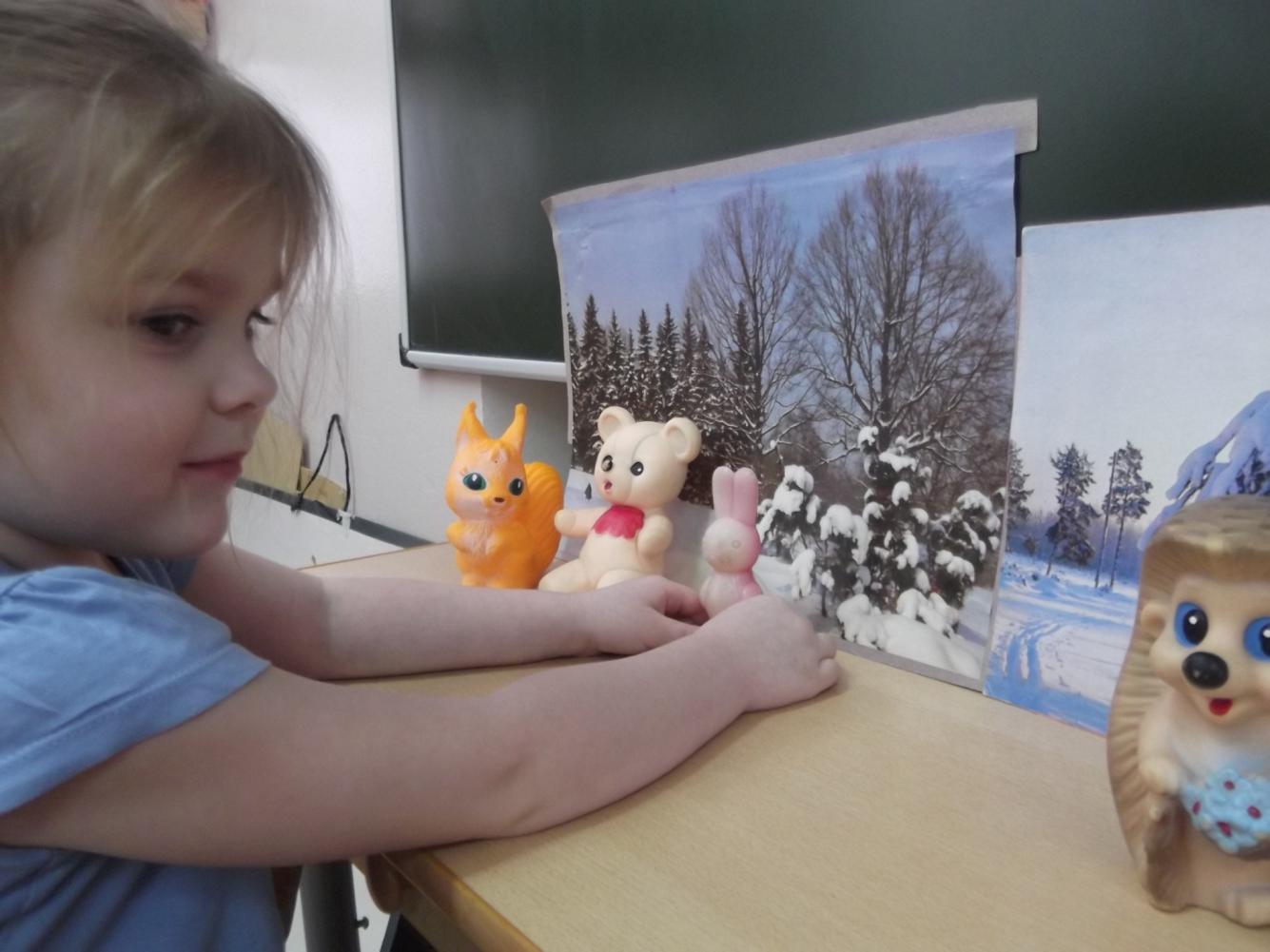 Сказка Заюшкина избушка
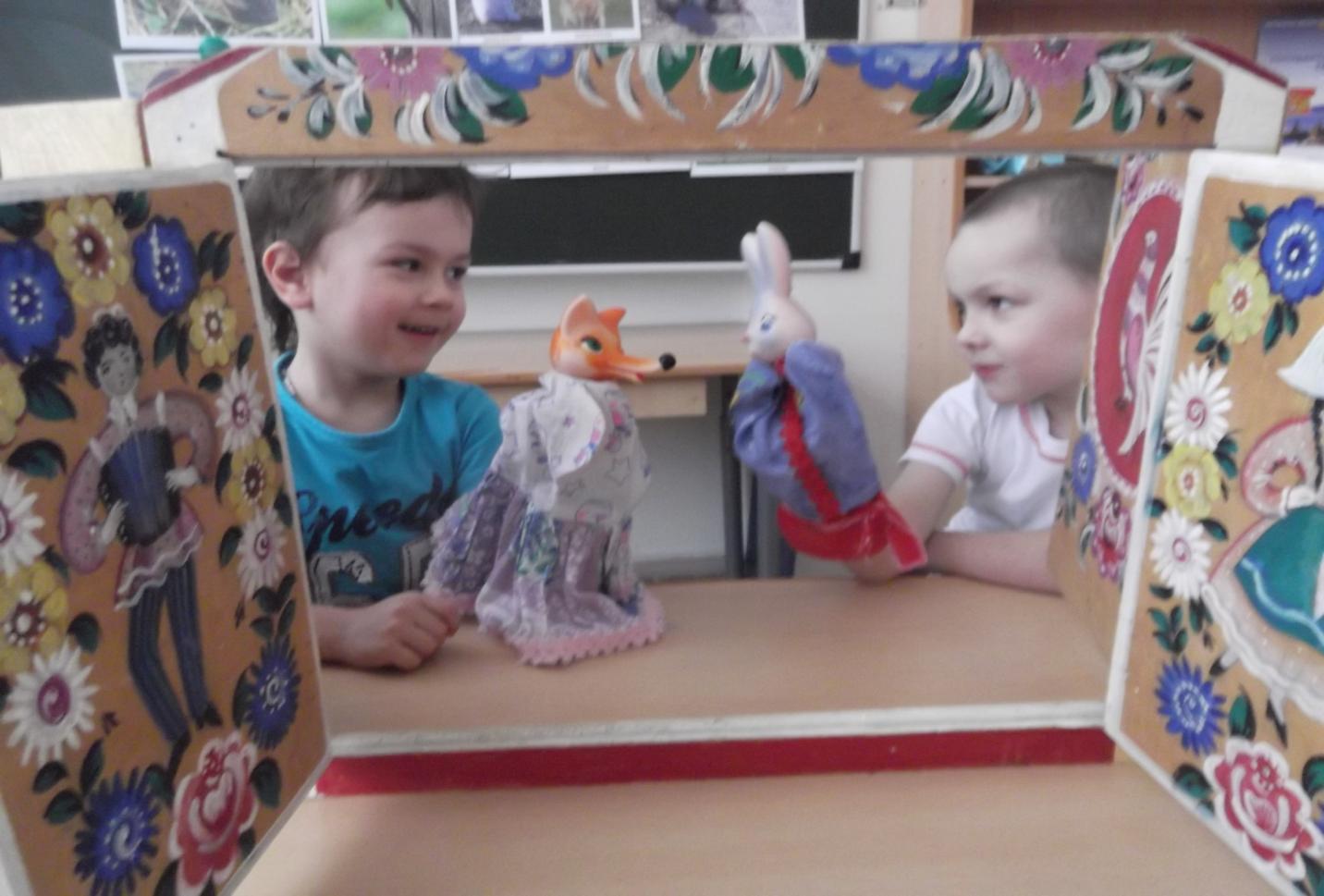 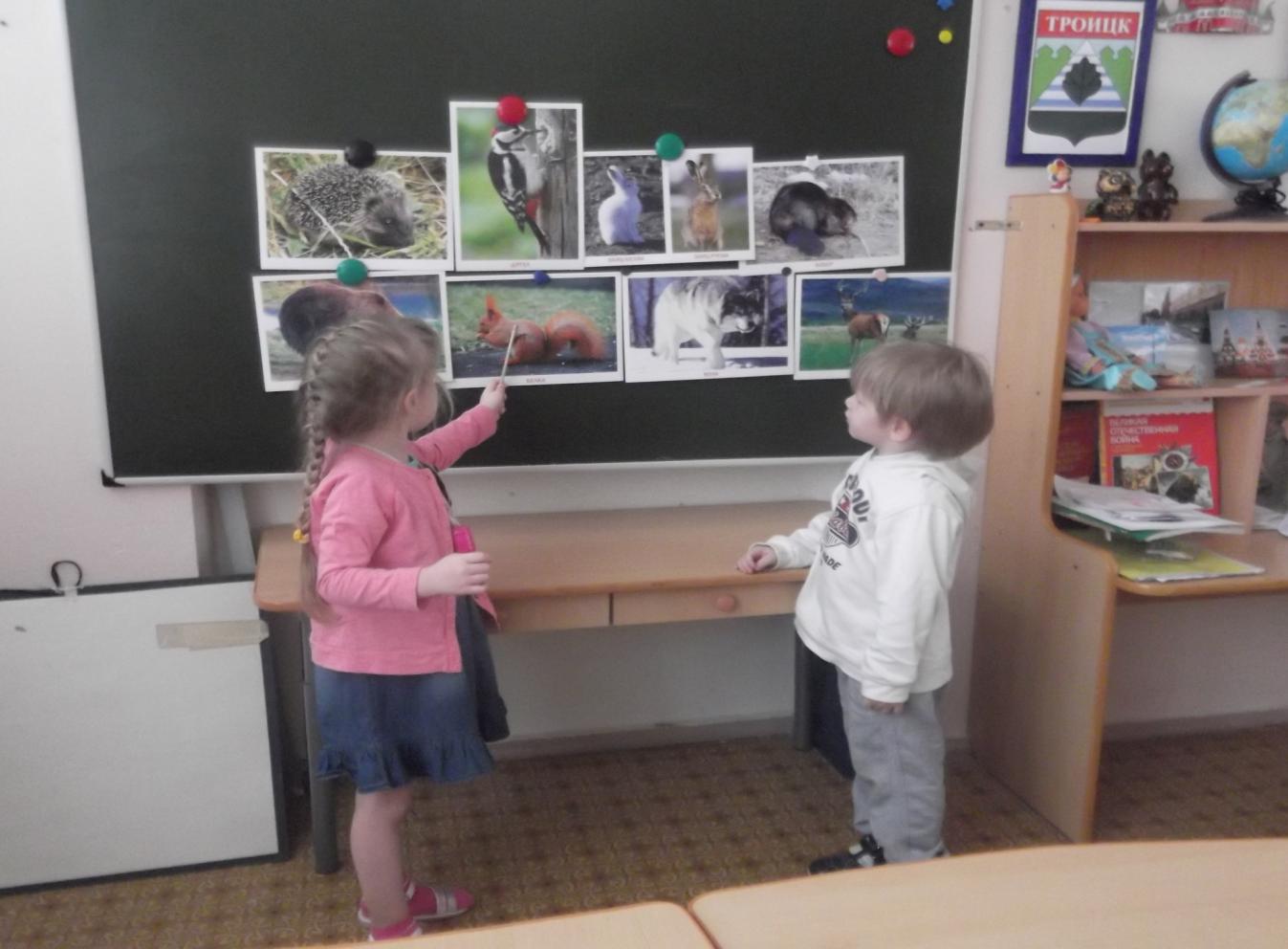 Показ слайдов «Животные нашего леса»
  Отгадывание загадок-  по показу движения «Угадай животное».
  Использование пословиц, поговорок, чистоговорок по теме    «Дикие животные»
  Дидактические игры: «Угадай животное», «Кто как разговаривает»
  Ручной труд:  аппликация «Мордочка лисы», лепка из пластилина «Мишка косолапый»,
  Составление рассказов на тему «Дикие животные» 
  Пальчиковые игры по теме: «Наш лужок», «Зайчик»
Режиссерская игра с маленькими животными с использованием модели макета леса.
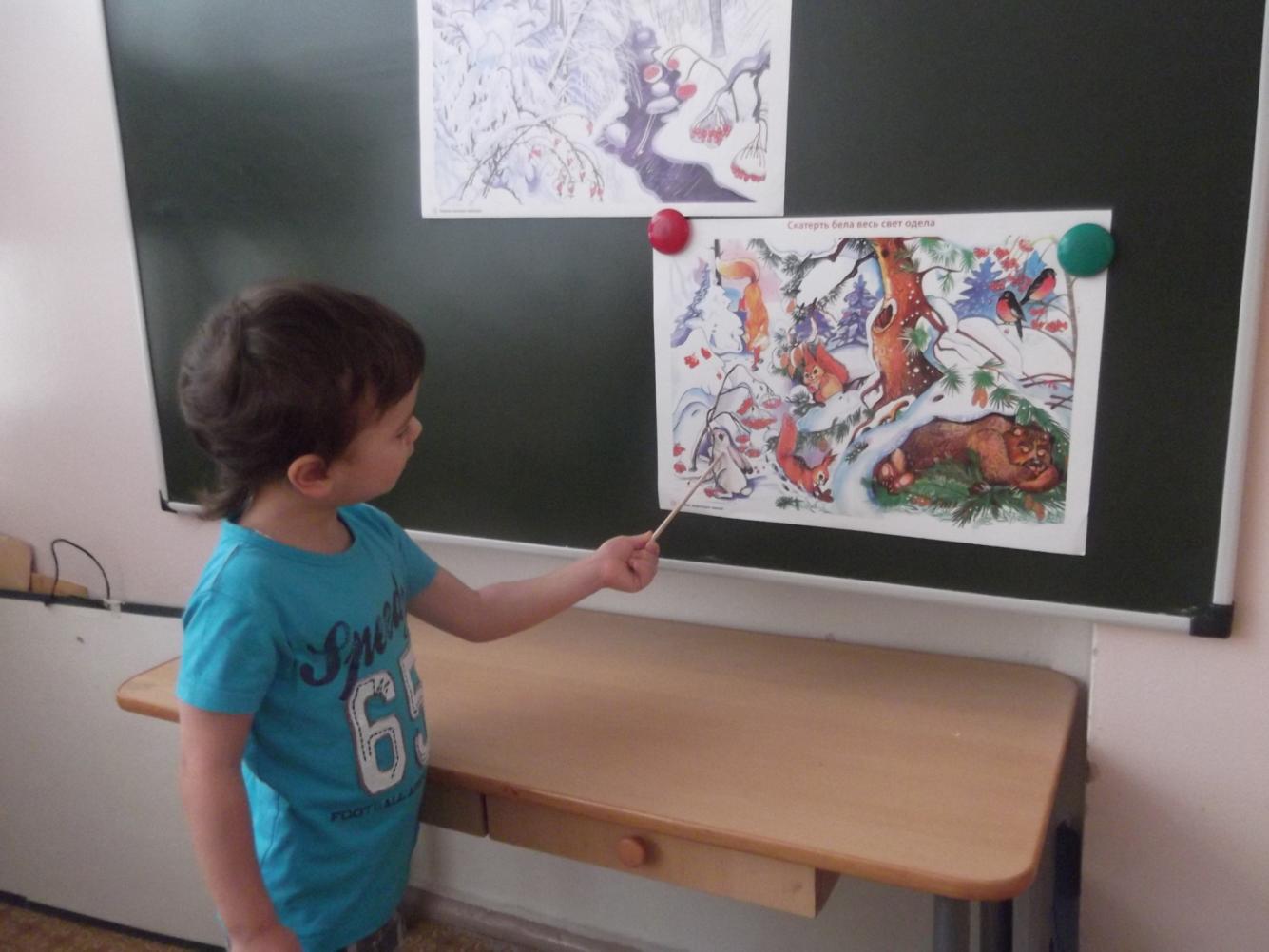 Лепка Мишка косолапый
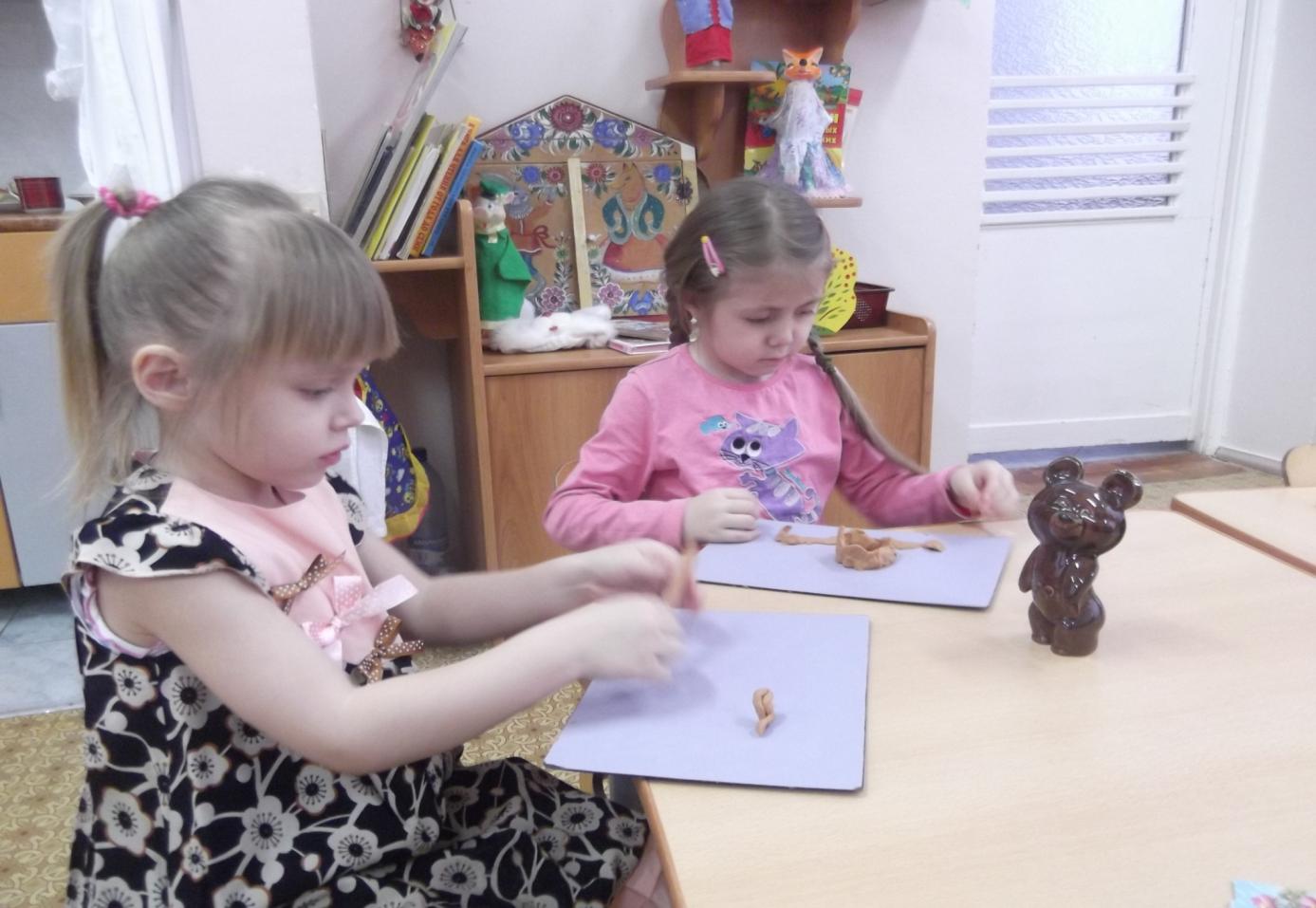 Аппликация Мордочка лисы
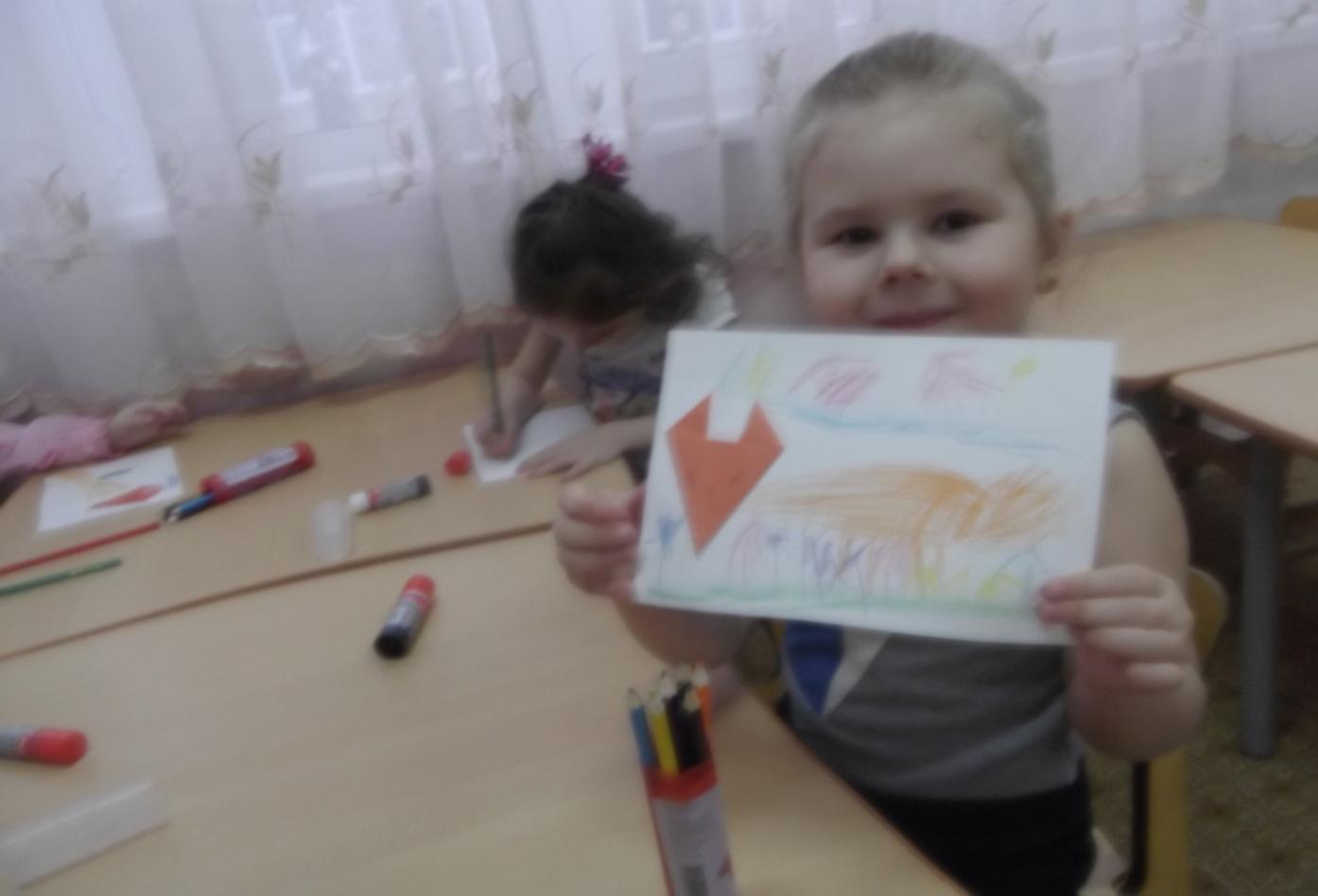 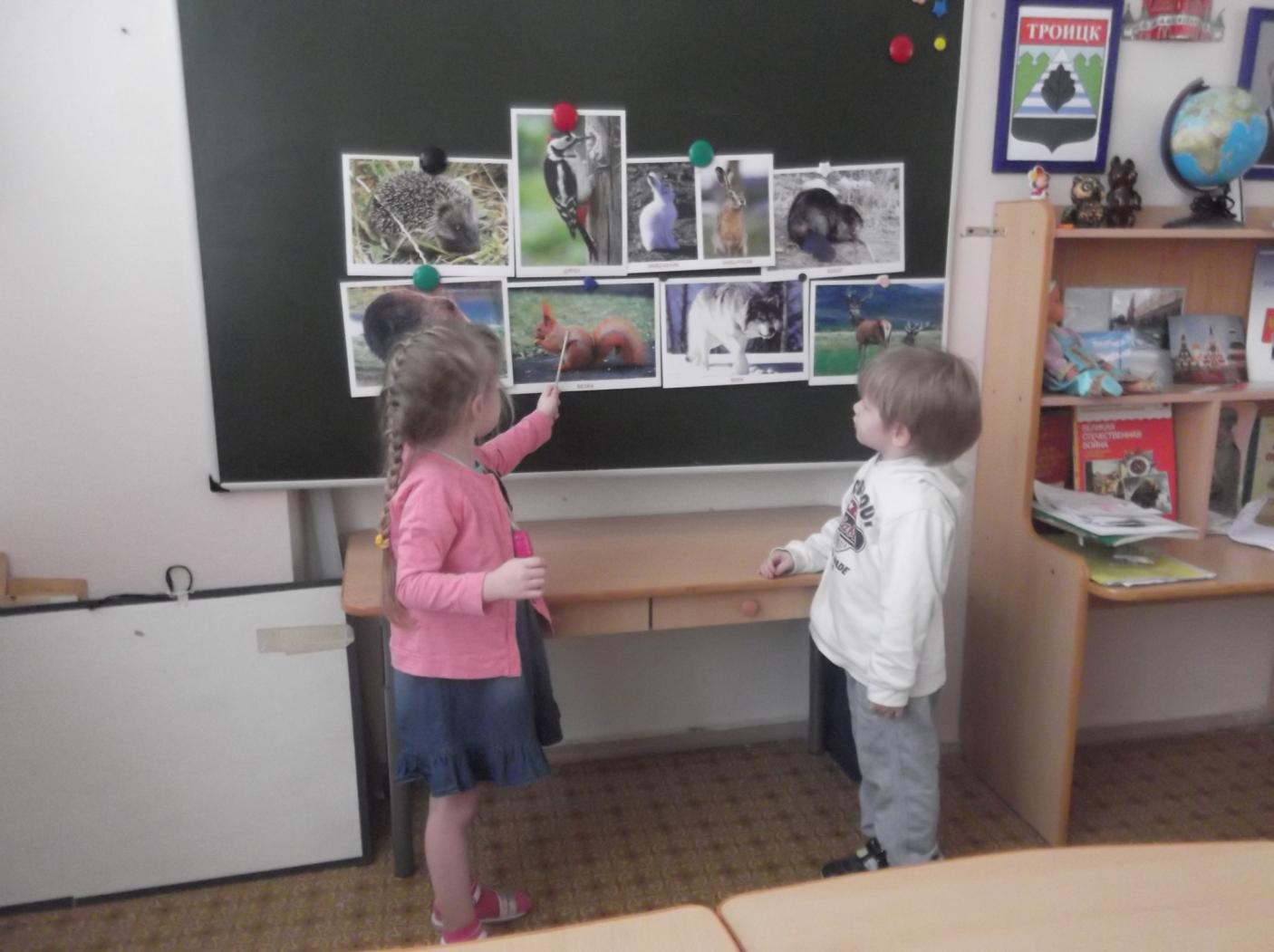 3 этап – заключительный

  Инсценировка сказки «Теремок»
  Создание альбома «Животные леса»
Сказка Теремок
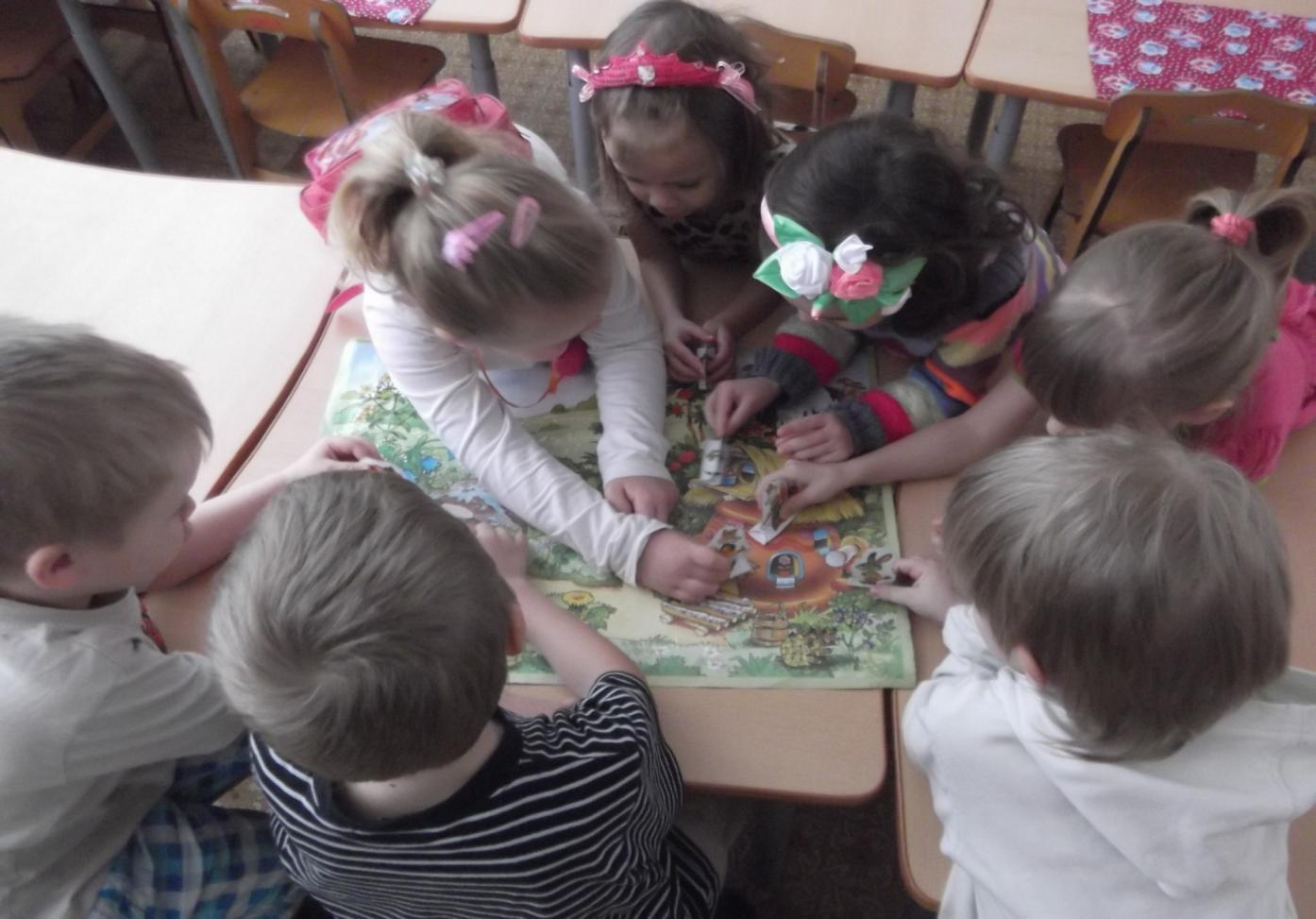 Обоснование выбора методов:
Наглядные методы обеспечивают яркость чувственного восприятия произведений  о животных, необходимых для возникновения у ребёнка наиболее полных и конкретных   представлений  о их жизни, среде их обитания;
Словесные методы обращены к сознанию детей, помогают осмыслить поставленную перед ними задачу и выполнять речевые задания, умение сравнивать, обобщать. Словесные методы  играют большую роль в усвоении  знаний о животных, их среде обитания, приспособленности к жизни, в умении применять приобретённый опыт в самостоятельной деятельности;
Практические методы связаны с практической   деятельностью детей, обеспечивают действенную проверку правильности восприятия  мира.
Ресурсы:
Методические: 
О.А.Соломенникова Ознакомление с природой»
О.С.Ушакова «Занятия по развитию речи»
Г.Я.Затулина «Конспекты комплексных занятий по развитию речи»;
Н.Е.Веракса, Т.С.Комарова «Комплексные занятия по программе»От рождения до школы»
К.Д.Ушинский «Сказки о животных»
Русские народные сказки.
Материально-технические:
Мультимедийный комплекс, 
Атрибуты к сюжетно-ролевым играм, 
Магнитофон, 
Макеты, 
Наборы  мелких животных и их детенышей, 
Произведения детской художественной  литературы
Фотографии, 
Иллюстрации.
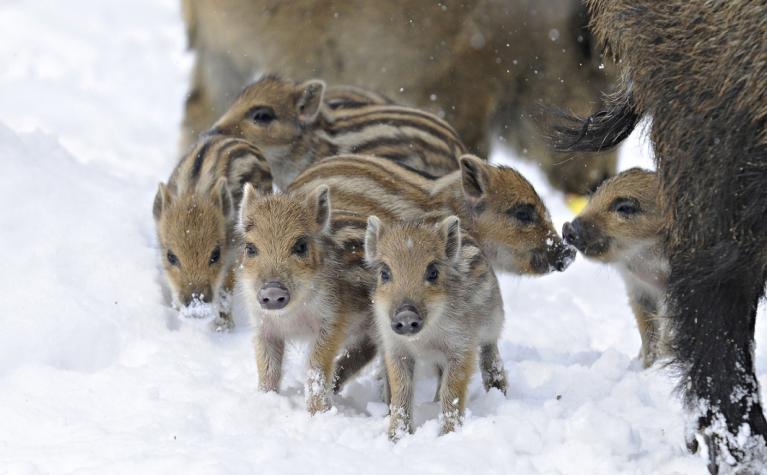 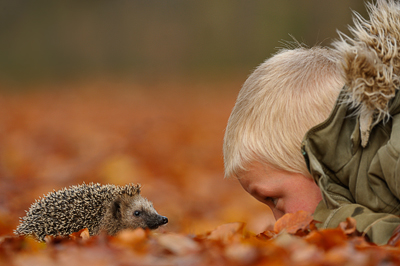 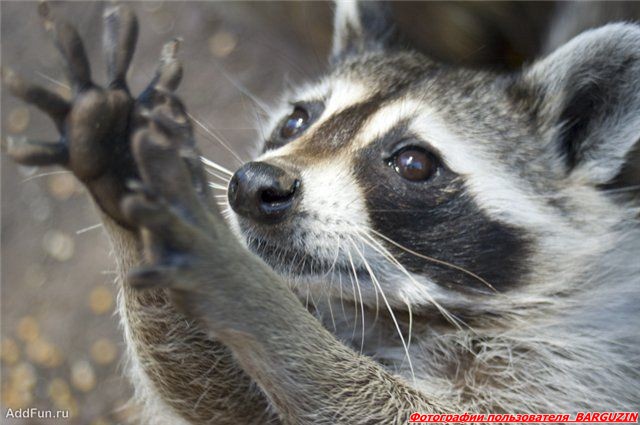 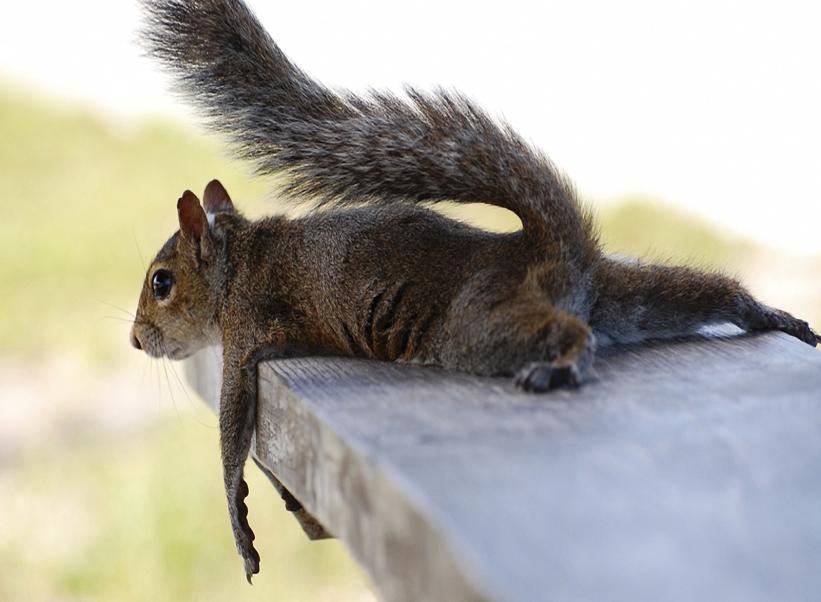 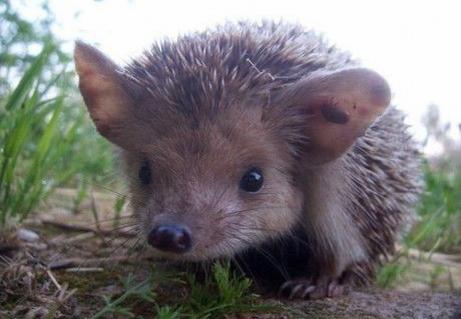 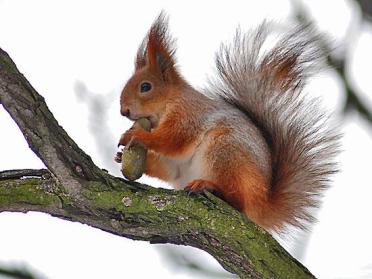 Спасибо за внимание!
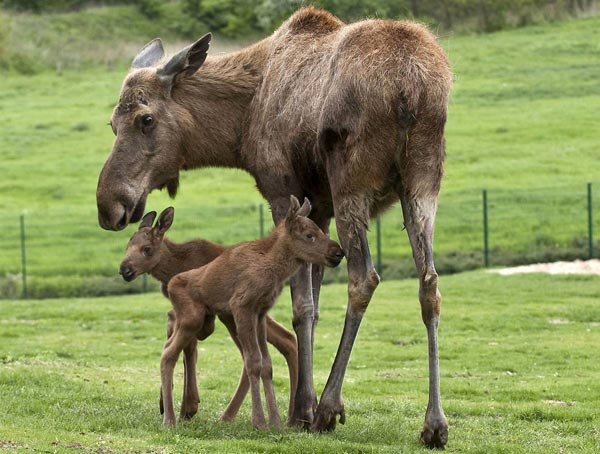 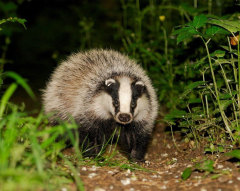 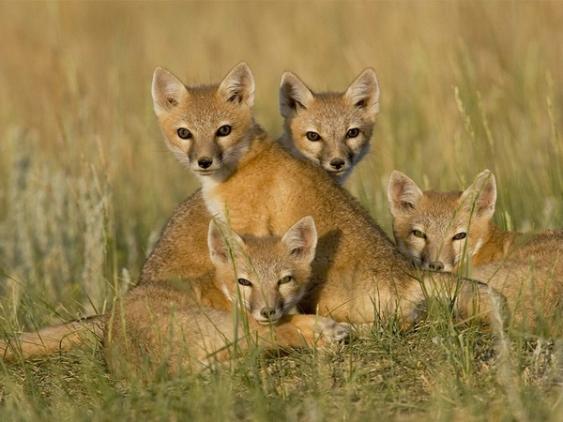 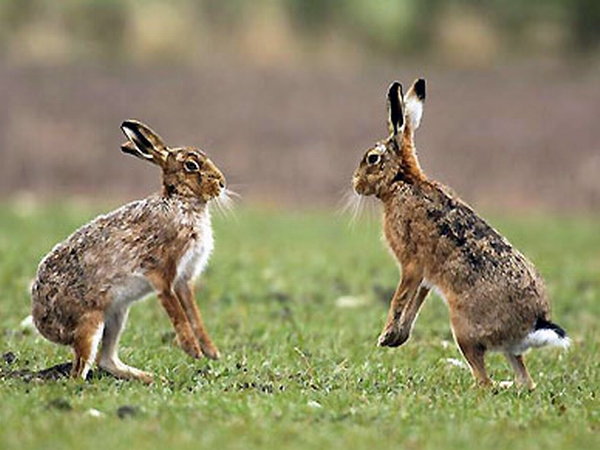